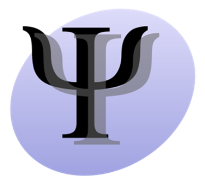 «Гимнастика мозга»
 (как использовать кинезиологические упражнения в работе с детьми)
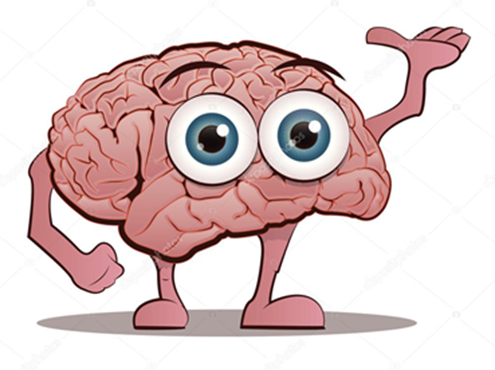 Педагог-психолог: 
Ковалькова А.Г.
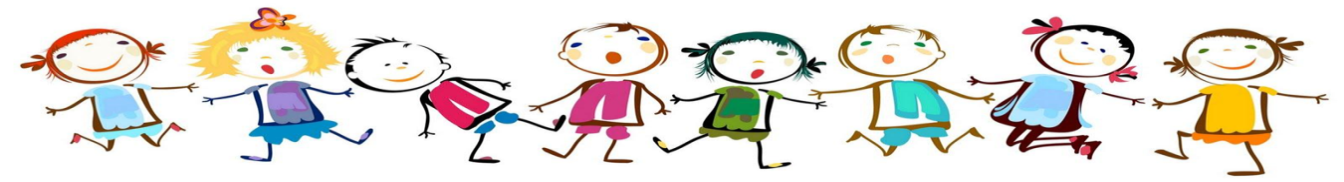 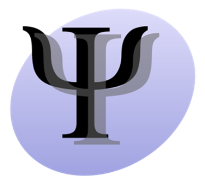 «Кинезиология» происходит 
от греческого слова «кинезис»=движение, 
и «логос»-наука, т.е. наука о движениях.
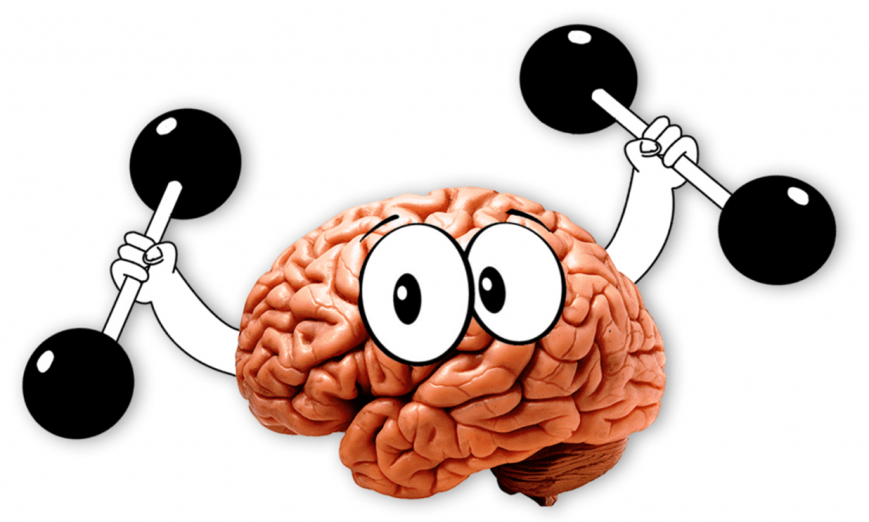 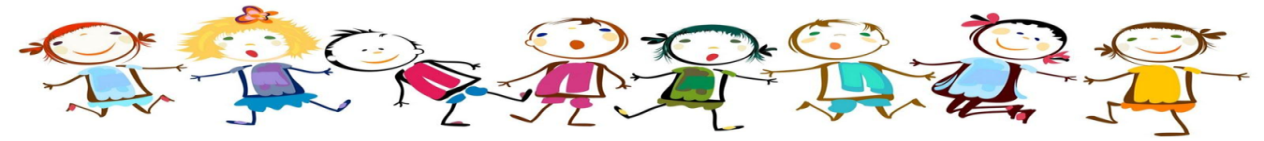 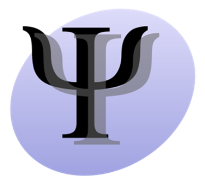 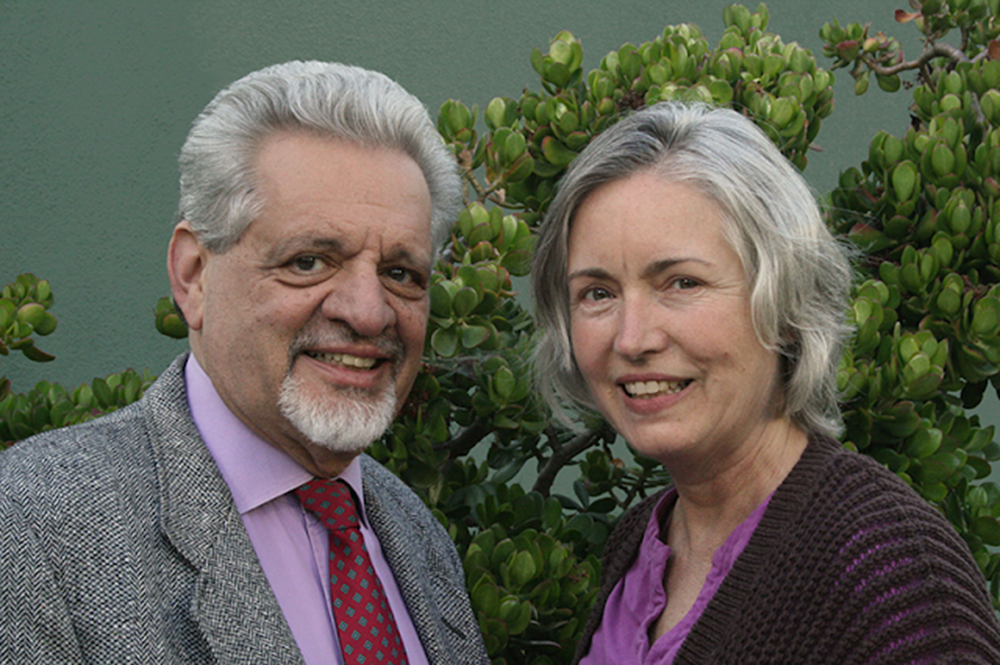 Пол Деннисон 
и Гейл Деннисон
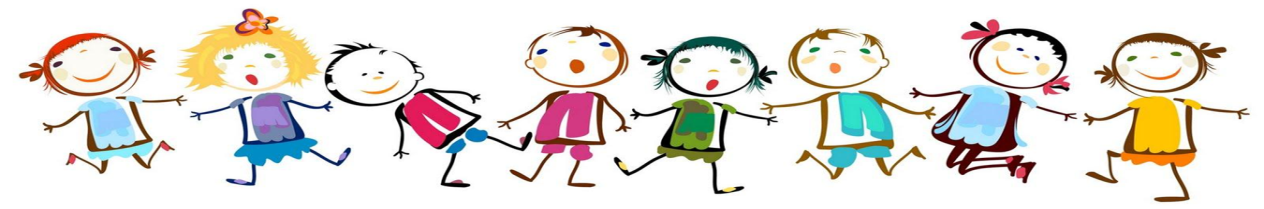 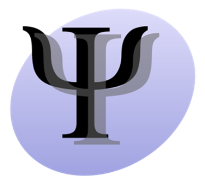 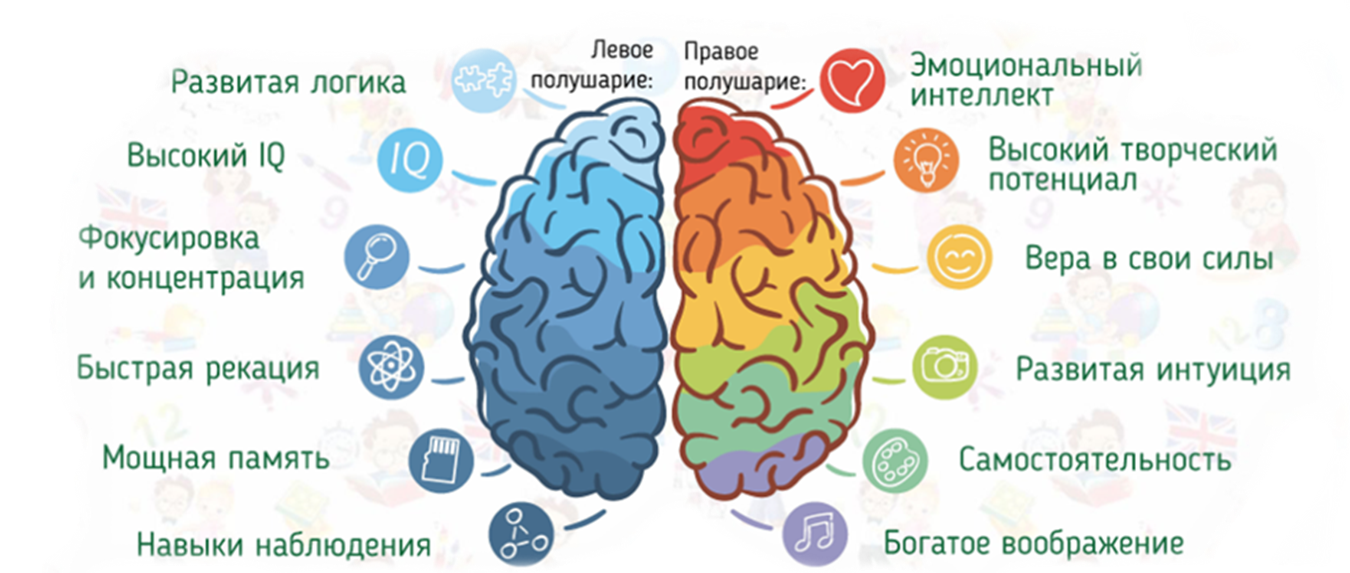 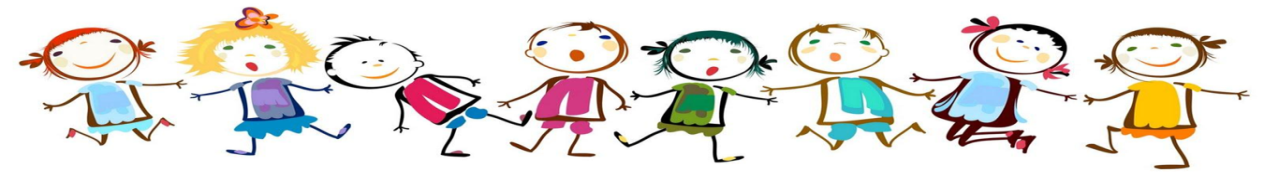 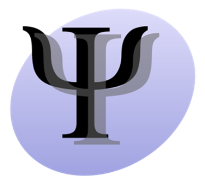 Цель :
*Развитие межполушарного взаимодействия;
*Развитие межполушарных связей;
*Синхронизация работы полушарий;
*Развитие мелкой моторики;
*Развитие способностей;
*Развитие памяти, внимания, мышления;
*Развитие речи;
*Устранение дислексии;
*Упражнения способствуют стрессоустойчивости организма;
*Упражнения несут в себе возможность радостного творческого учения;
*Позитивного личностного роста;
*Перспективного формирования учебных навыков и умений.
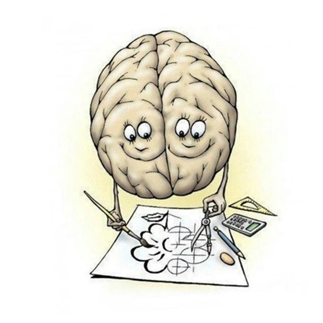 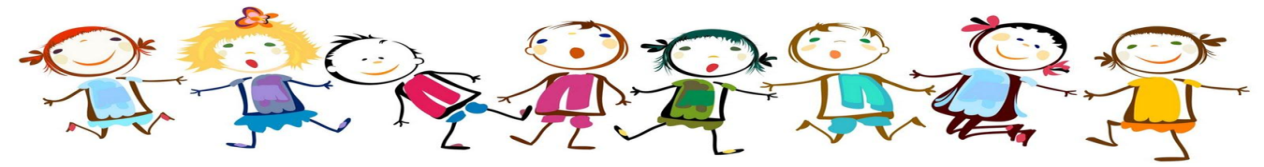 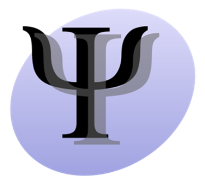 *Упражнения позволяют сформировать детям 
навыки самостоятельности;
*Восстанавливать работоспособность и продуктивность;
*Реализовать свой внутренний потенциал;
*Повышать точность выполнения действий при работе со сложными устройствами, посредством выполнения простых и легких упражнений;
*Расширять поля видения, умения слушать и слышать, чувствовать свое тело;
*Осознавать собственную значимость, формировать уверенность в собственных силах;
*Развивать творческие способности, спортивные навыки;
*Улучшить работу долговременной и кратковременной памяти, концентрации внимания, формирование абстрактного мышления;
*Интегрировать систему «тело – интеллект», гармонизировать работу левого и правого полушарий;
*Улучшить равновесие и координацию;
*Развивать более ясное и позитивное мышление.
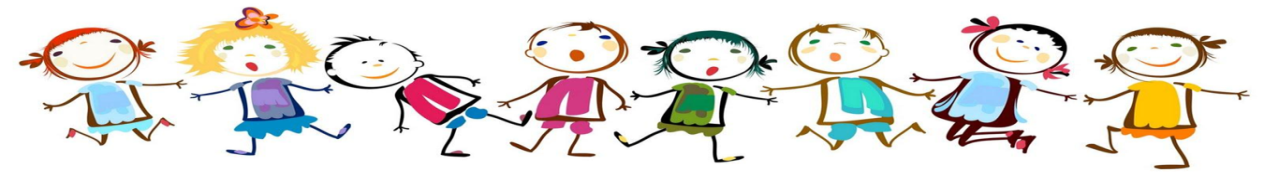 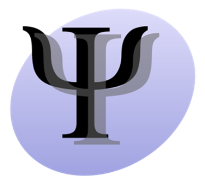 Рекомендации по применению:

*Занятия можно проводить в любое время;
*Ежедневно, без пропусков;
*Занятия проводятся в доброжелательной обстановке;
*Требуется точное выполнение движений и приемов;
*Упражнения проводятся стоя или сидя за столом;
*Если предстоит интенсивная умственная нагрузка, то комплекс упражнений лучше проводить перед работой;
*Продолжительность занятий зависит от возраста и может составлять от 5 – 10 до 20 – 35 минут в день;
*Каждое упражнение выполняются по 1 – 2 минуте;
*Упражнения можно проводить в различном порядке и сочетании.
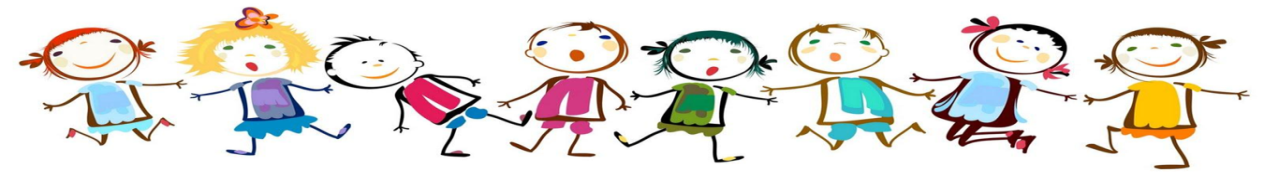 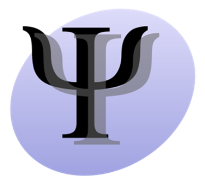 4 группы упражнений:
*Первая группа включает упражнения, пересекающие среднюю линию тела
 *Вторая группа – это упражнения энергетизирующие тело
 *Третья группа – растягивающие упражнения
 *Четвертая группа – упражнения, повышающие позитивное отношение
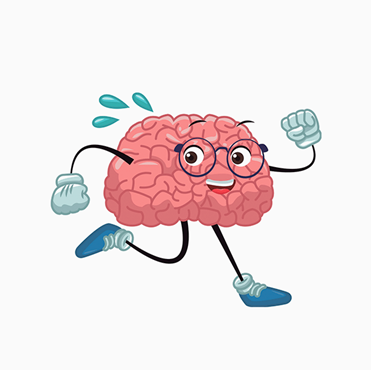 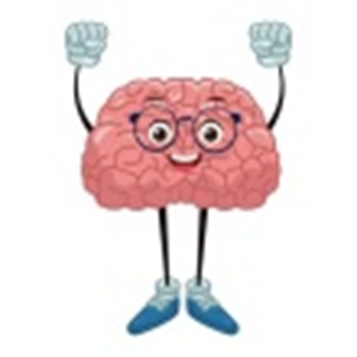 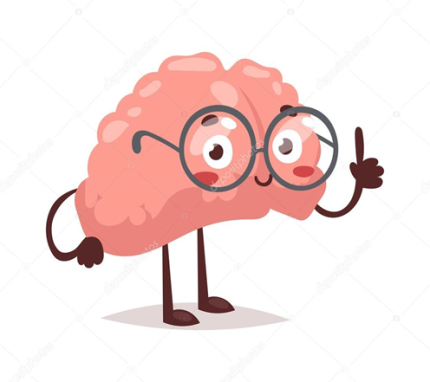 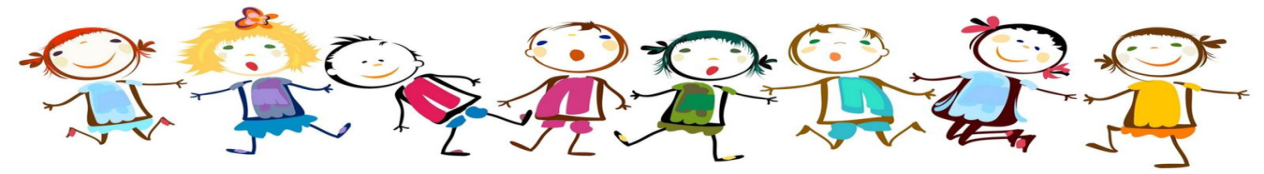 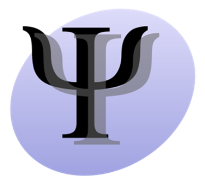 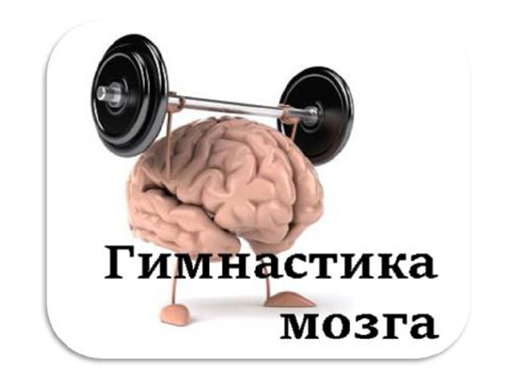 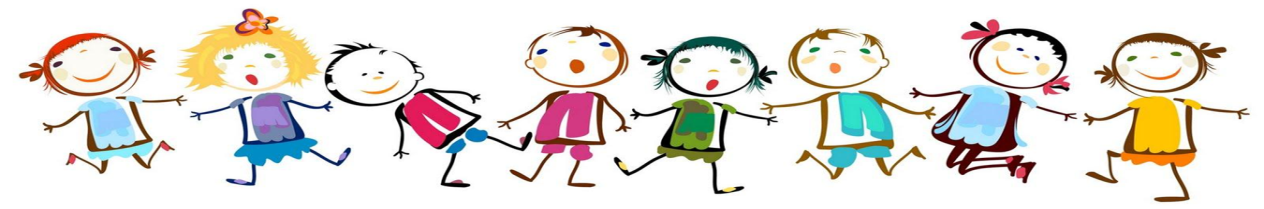 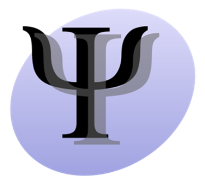 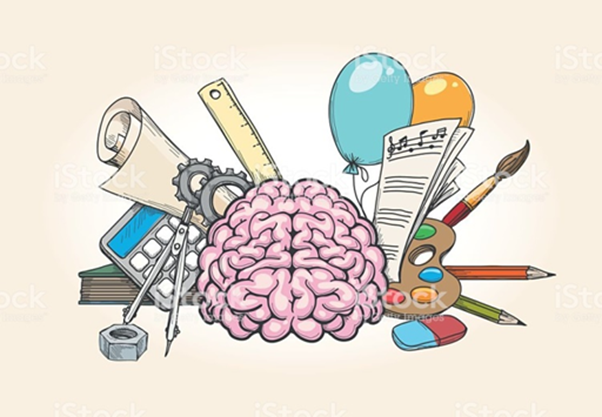 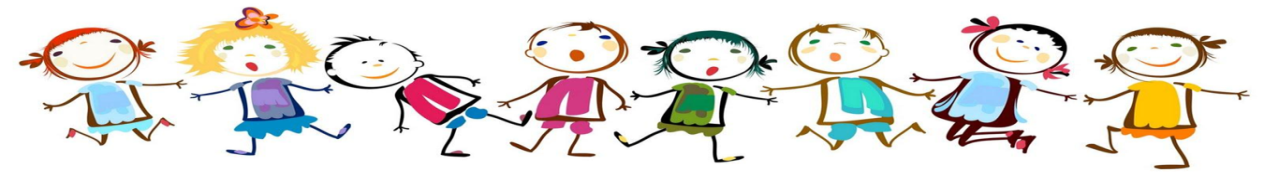 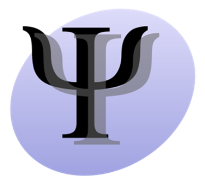 Спасибо 
за внимание!
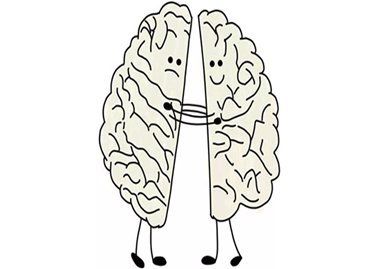 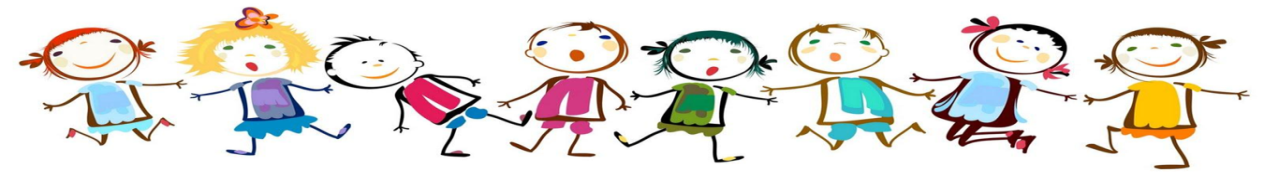